TechnologiesDatabases
10/17/2012
ISC471/HCI571   Isabelle Bichindaritz
1
Learning Objectives
Explain how information relates to databases.

Define a database management system.

Write queries in Microsoft Access.

Design queries to solve problems using a database / a set of data.
10/17/2012
ISC471/HCI571   Isabelle Bichindaritz
2
In general, we are interested in 
any element capable of decreasing or increasing the uncertainty of a system
Change in the state of « uncertainty" in a  system
=
Information
10/17/2012
ISC471/HCI571   Isabelle Bichindaritz
3
Conclusion
A piece of information is some knowledge, some data processed so that it modifies the state of « uncertainty » about a system
Data
Processing
Information
10/17/2012
ISC471/HCI571   Isabelle Bichindaritz
4
Second viewpoint : 
The different dimensions of «  lnformation  »
10/17/2012
ISC471/HCI571   Isabelle Bichindaritz
5
First
dimension
Technical Dimension 
A stored or transmitted symbol
=
« The data"
10/17/2012
ISC471/HCI571   Isabelle Bichindaritz
6
Semantic Dimension 
The meaning, the knowledge represented
Second
dimension
=
« The Information »
B. Lussato in « Theories about information and the human brain processor «  »
« A message is a set of data which will only become information when the message is received and understood"
10/17/2012
ISC471/HCI571   Isabelle Bichindaritz
7
Third
dimension
=
The utility of information
Does information transform the representation of knowledge ?
10/17/2012
ISC471/HCI571   Isabelle Bichindaritz
8
Conclusion
1 Information
=
+
1 semantic dimension
1 Datum
=>
A change in the representation of knowledge
& /or
Which modifies the state of certainty about a system
10/17/2012
ISC471/HCI571   Isabelle Bichindaritz
9
Example :
1 Photocopy of the price of an article
Technical Dimension – 
Data
=
Is the photocopy
 readable ?
Do the symbols present on the photocopy have a meaning ?
Semantic Dimension : Information
=
10/17/2012
ISC471/HCI571   Isabelle Bichindaritz
10
Utility of the information
Third dimension :
For who knows the price of this article, these symbols do not modify the state of certainty about the system
The symbols are not information
=
For who does not know the price of an article, these symbols do modify the state of certainty about the system
These symbols are information
=
10/17/2012
ISC471/HCI571   Isabelle Bichindaritz
11
Tranforming Data into InformationThe DBMSs
10/17/2012
ISC471/HCI571   Isabelle Bichindaritz
12
DatabasesDefinition
A database is a structured set of data recorded and stored on a digital media
A database translate physically into one or more files which will eventually be structured in tables (relational databases)
10/17/2012
ISC471/HCI571   Isabelle Bichindaritz
13
Types of Databases
Hierarchical databases
Network databases
Relational databases:A relational database is a set of logically related data organized in tables. Data manipulation is based on the concept of relational algebra.
Object-oriented database
10/17/2012
ISC471/HCI571   Isabelle Bichindaritz
14
Databases Characteristics
Structured data
Non redundancy
Coherence
Data accessible through different criteria
Independence data / programs
Data security
10/17/2012
ISC471/HCI571   Isabelle Bichindaritz
15
DBMS Database Management System
A database management system (DBMS) represents a coordinated set of software programs to describe, manipulate, process the set of data composing the database
It must be usable by non-computer scientists
10/17/2012
ISC471/HCI571   Isabelle Bichindaritz
16
Relational Database Management System (RDBMS)
A relational database management system (RDBMS) is specialized in the manipulation of data from the database using relational algebra
RDBMS examples: Access, Oracle, SQL Server, MySQL
10/17/2012
ISC471/HCI571   Isabelle Bichindaritz
17
RDBMS Origin
In 1970 Edgar Frank Codd (IBM) published  un article where he proposed to store heterogeneous data  in tables, with relationships between them
First prototype the following year
10/17/2012
ISC471/HCI571   Isabelle Bichindaritz
18
SQL Birth
In 1987 the SQL language was created based on relational algebra

It separates the WHAT (expressed in SQL) from the HOW
10/17/2012
ISC471/HCI571   Isabelle Bichindaritz
19
Relations and Attributes
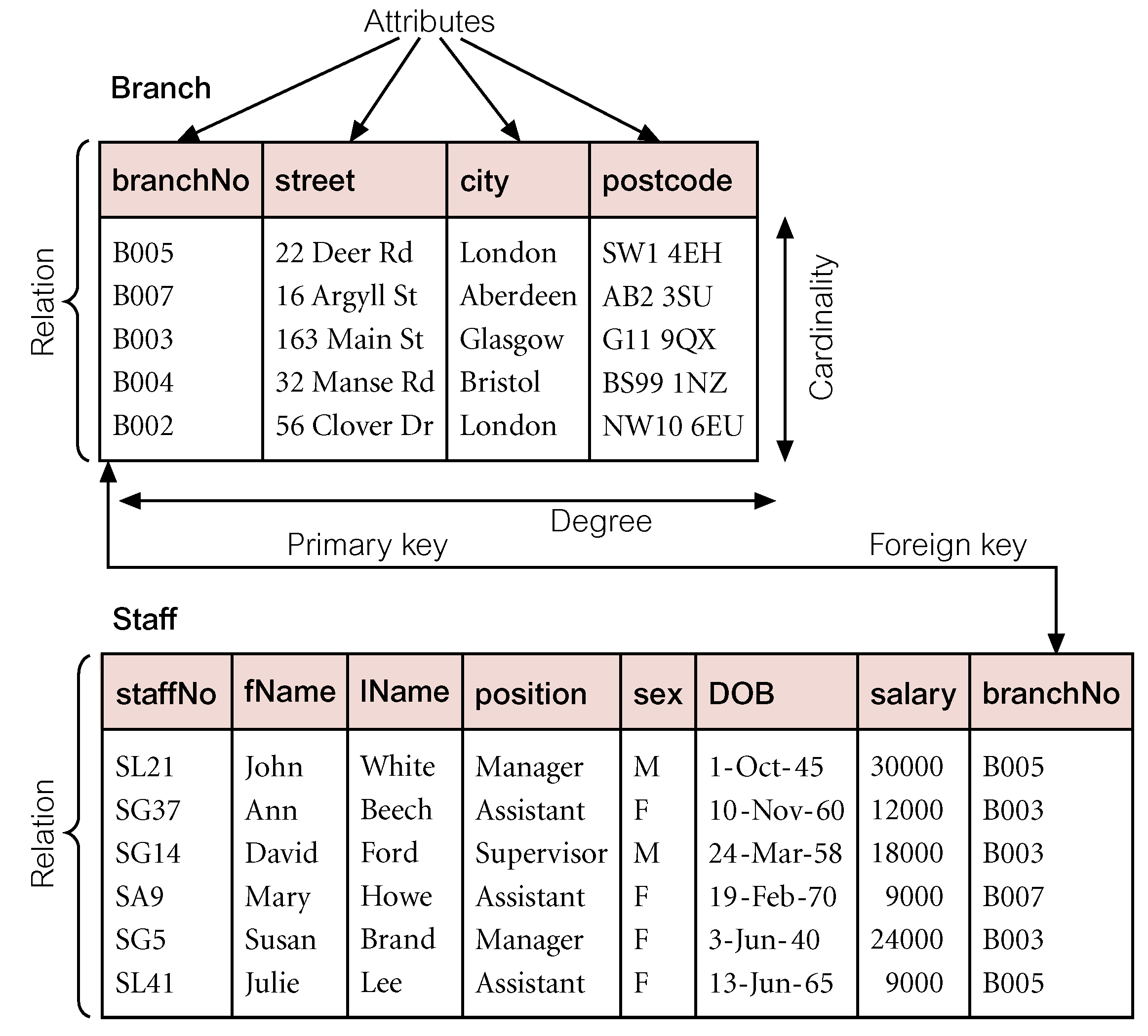 10/17/2012
ISC471/HCI571   Isabelle Bichindaritz
20
Alternative Terminology for Relational Model
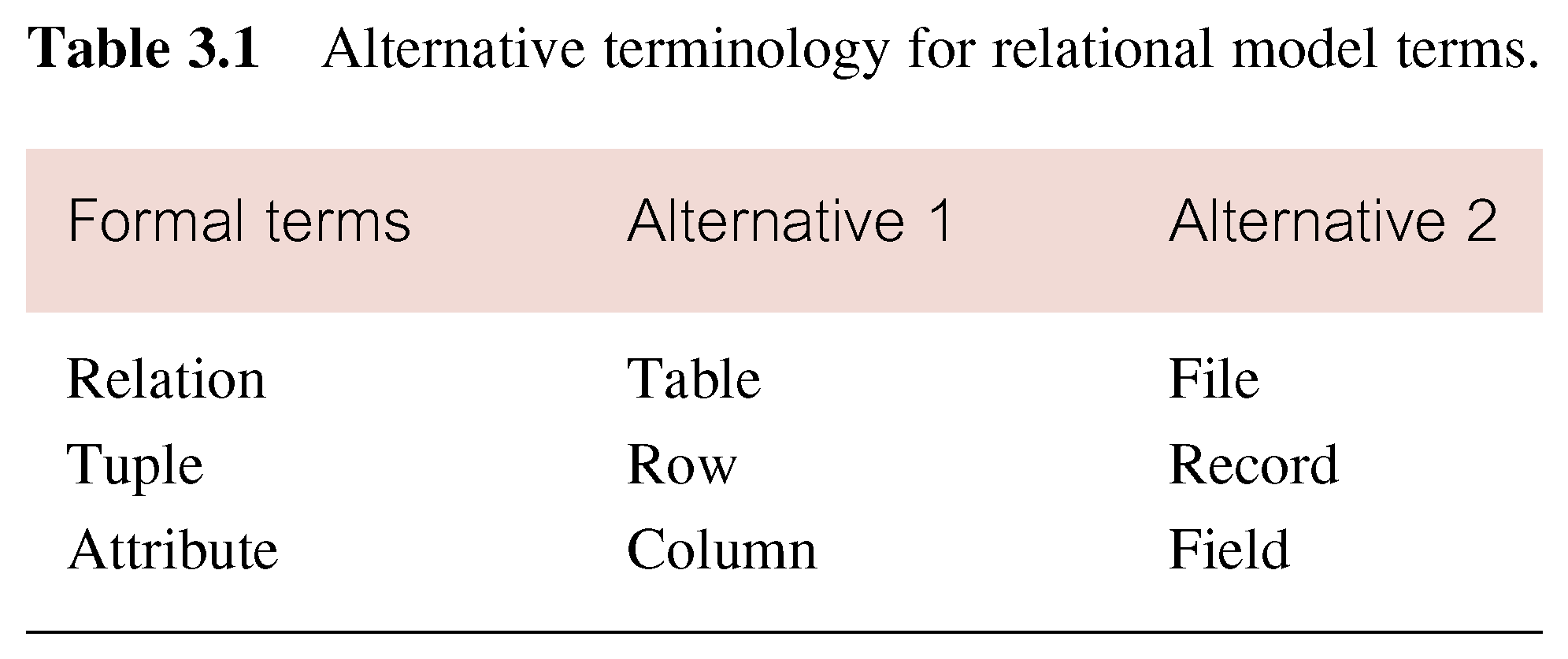 10/17/2012
ISC471/HCI571   Isabelle Bichindaritz
21
Table Characteristics
Each RDBMS has its rules for table and column names.Example: Access                 Table names <=  64 (8 is classical)                Column names <= 64 (10 is classical)                Column  names cannot start with digit,                          or contain special characters                           except underscore and a few others
Each RDBMS has its rules for associating a data type to an attribute, but there are classical ones: text, character, number, date, boolean
10/17/2012
ISC471/HCI571   Isabelle Bichindaritz
22
Table Characteristics
10/17/2012
ISC471/HCI571   Isabelle Bichindaritz
23
Relationship and Cardinality
Relationship : the fact that an Entity A (ex: EMPLOYEE) is connected with an Entity B (ex : DEPARTEMENT)
Cardinality of a Relationship: Ex : The number of entities in A [from 0 to n] (here from 1 to 2) that may be connected with en entity in B
B DEPARTEMENT
A EMPLOYEE
10/17/2012
ISC471/HCI571   Isabelle Bichindaritz
24
Representation Formalism of Cardinalities
CHENN :
EMPLOYEE
DEPARTEMENT
A n employee belongs to one and only one department
A department may have between 0 an n employees
UML:
DEPARTEMENT
EMPLOYEE
1,1
0,n
10/17/2012
ISC471/HCI571   Isabelle Bichindaritz
25
Representation Formalism of Cardinalities
Type CHENN simplified in Access:
CPT 
Classificationtable
Service table
8
1
A service in the Service table has 1 and only one label in Classification table
A label in the Classification table may correspond to0 to n services rendered
10/17/2012
ISC471/HCI571   Isabelle Bichindaritz
26
Relational Keys
Superkey
An attribute, or a set of attributes, that uniquely identifies a tuple within a relation.

Candidate Key
Superkey (K) such that no proper subset is a superkey within the relation. 
In each tuple of R, values of K uniquely identify that tuple (uniqueness).
No proper subset of K has the uniqueness property (irreducibility).
10/17/2012
ISC471/HCI571   Isabelle Bichindaritz
27
Relational Keys
Primary Key
Candidate key selected to identify tuples uniquely within  relation.

Alternate Keys
Candidate keys that are not selected to be primary key. 

Foreign Key
Attribute, or set of attributes, within one relation that matches candidate key of some (possibly same) relation.
10/17/2012
ISC471/HCI571   Isabelle Bichindaritz
28
Primary Key (PK)
TABLE "EMPLOYEE" (Entity)
Employee ID +Name= Composite key (not minimal)
10/17/2012
ISC471/HCI571   Isabelle Bichindaritz
29
Foreign Key
Tables in relationship:Parent table (Table B)Dependent table (Table A)
Foreign key  of a  relation :Key in a dependent table ensuring the relationship with the parent table (FK)
10/17/2012
ISC471/HCI571   Isabelle Bichindaritz
30
Foreign Key (FK)
Table BParent Table
Table ADependent Table
10/17/2012
ISC471/HCI571   Isabelle Bichindaritz
31
Relational Integrity
Entity Integrity
In a base relation, no attribute of a primary key can be null.
Ensures that all entities are unique.

Referential Integrity
If foreign key exists in a relation, either foreign key value must match a candidate key value of some tuple in its home relation or foreign key value must be wholly null.
10/17/2012
ISC471/HCI571   Isabelle Bichindaritz
32
Integrity Constraints
Table B
Table A
A new Department Number can be inserted in Table A only if it exists in Table B
10/17/2012
33
Integrity Constraints
Table B
Table A
A new Department Number can be inserted in Table A only if it exists in Table B
10/17/2012
34
With Several Tables
Table A
Table B
10/17/2012
35
SQLStructuredQueryLanguage
10/17/2012
36
SQL Characteristics
This language for relational databases provides 4 types of functions:
Data Definition Language: DDL (CREATE; ALTER; DROP)
Data Control Language: DCL(GRANT; REVOKE)
Data Manipulation Language: DML (SELECT; INSERT…)
Aggregate Functions:(COUNT; DISTINCT; ORDER BY; GROUP BY….)
10/17/2012
37
DML Examples
SQL query:SELECTFROMWHEREGROUP BYHAVINGORDER BY
SQL query example:SELECT NameFROM EMPLOYEEWHERE Grade=150ORDER BY Name;
10/17/2012
38
SELECT
SELECT provides a subset of rows in the table
10/17/2012
39
Graphical Query Design
in Access
10/17/2012
40
Query Design Opening
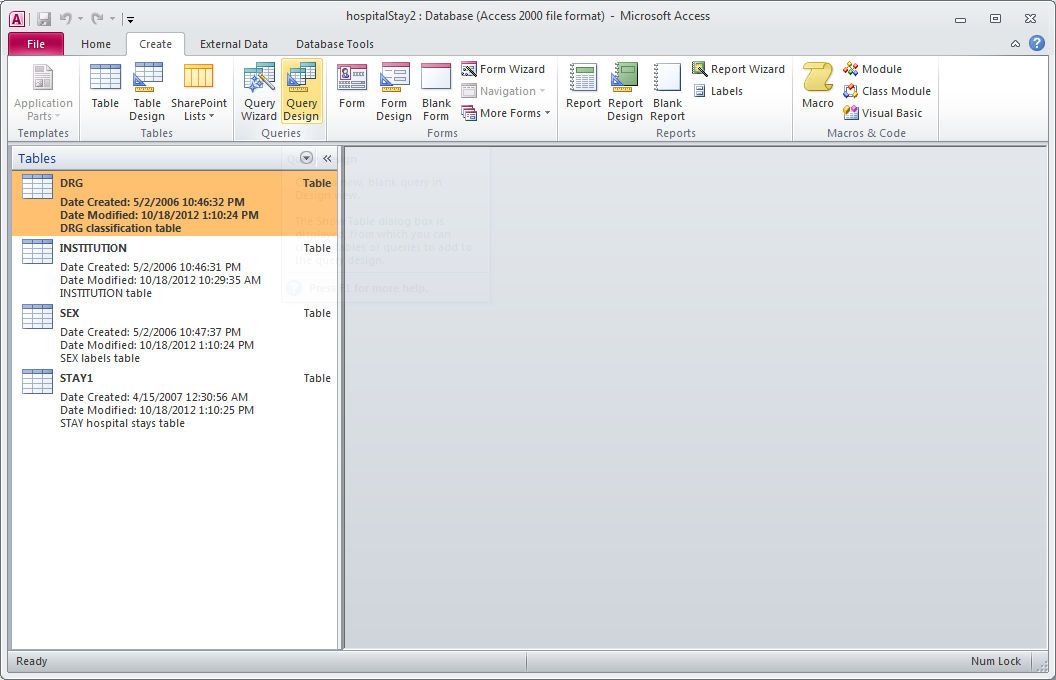 10/17/2012
41
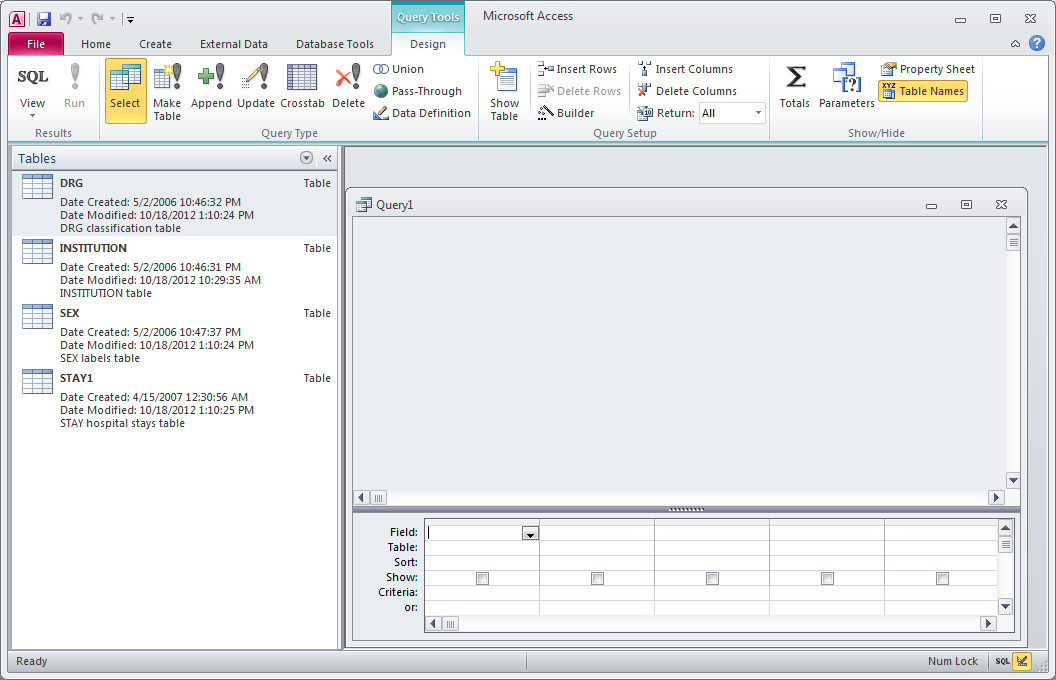 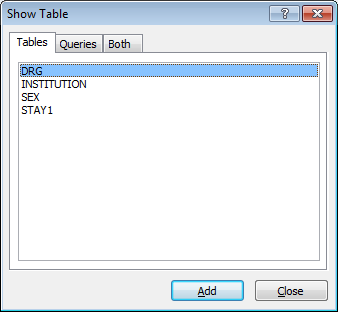 10/17/2012
42
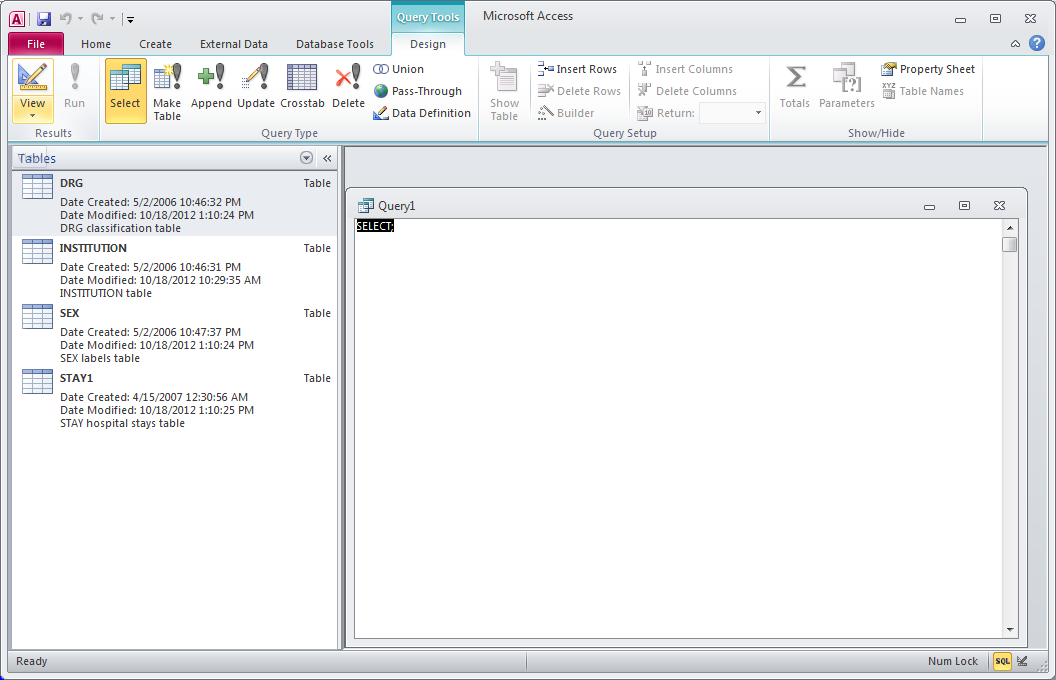 10/17/2012
43
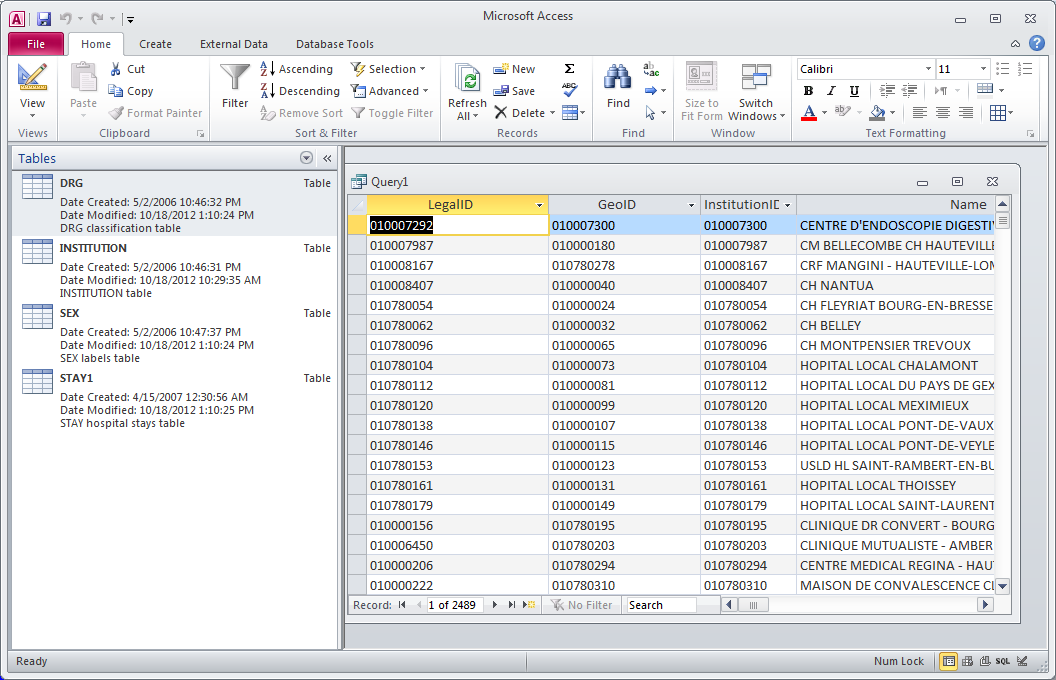 10/17/2012
44
Query Design
Add tables
Create joins
Select fields
Sort order
Criteria
Totals (aggregate operations)
10/17/2012
45
Adding tables
Right mouse button: add a table
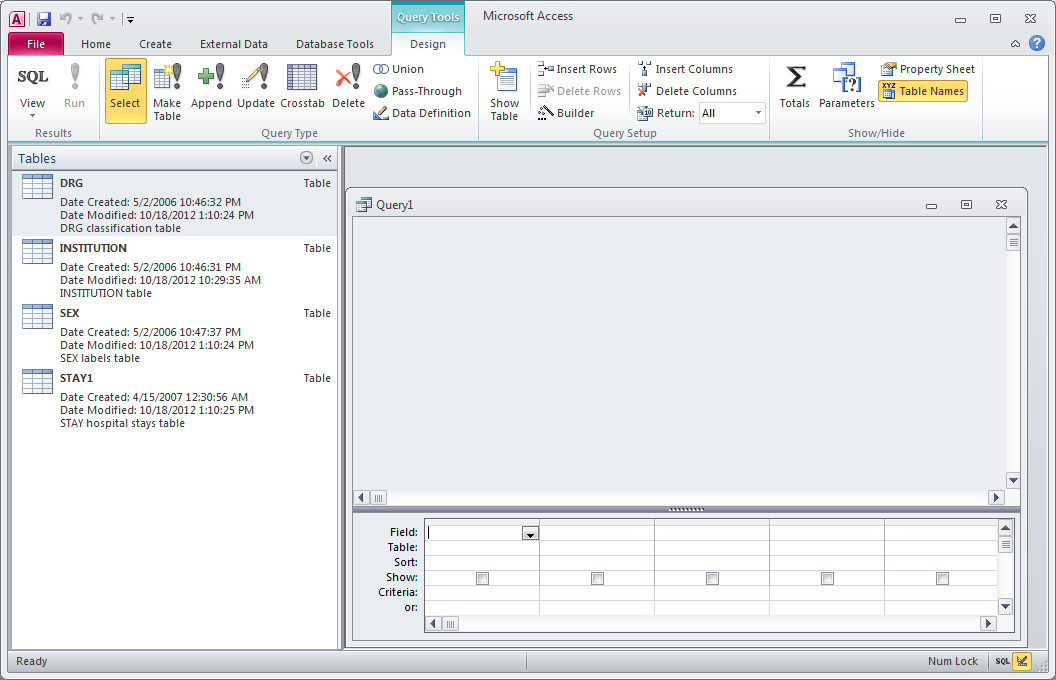 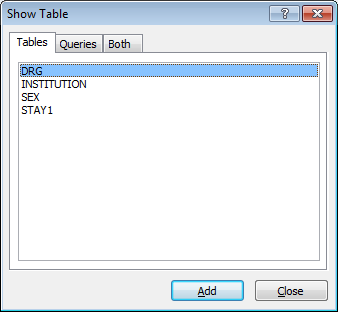 10/17/2012
46
Creating joins
With the mouse create a join Ex :[Stay1].[InstitutionID] and[InstitutionID]
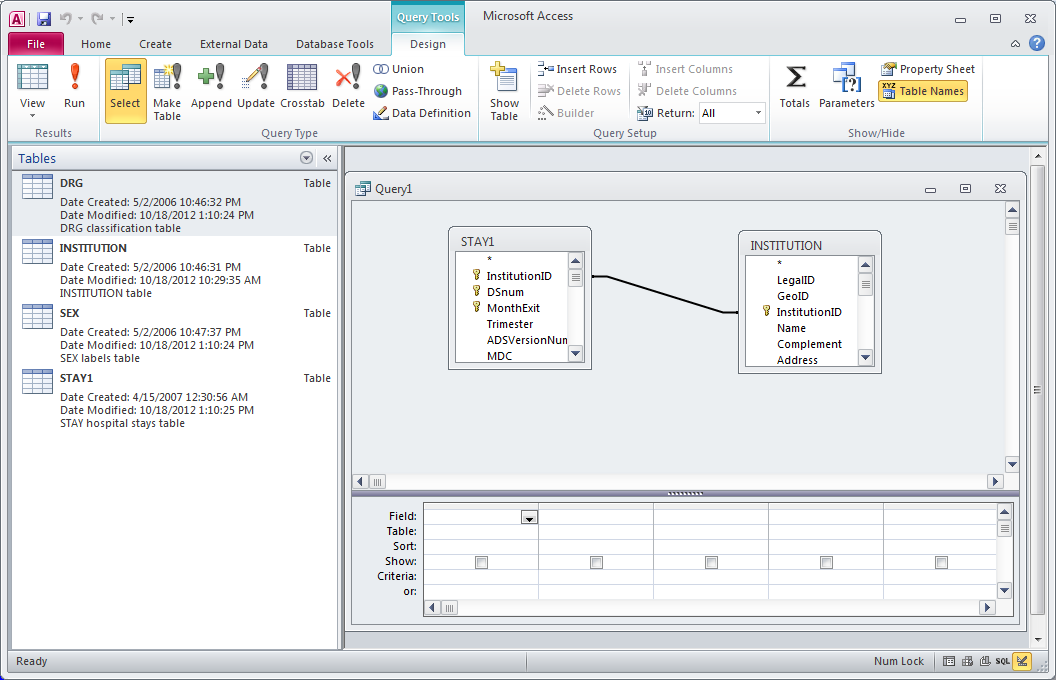 10/17/2012
47
Creating joins
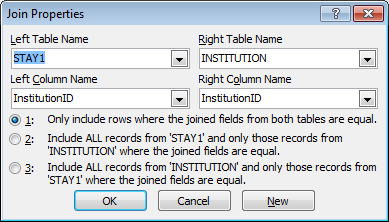 10/17/2012
48
Selectng Fields
Name of selected field
Name of the table
Check to display field
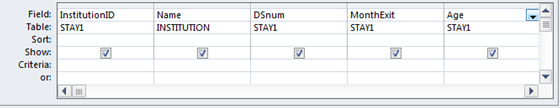 10/17/2012
49
Sort order, criteria
Sort order
Selection criteria
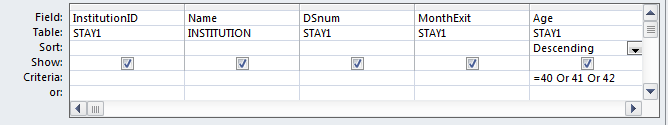 10/17/2012
50
Totals
Right mouse button:Add one lign of work called totals
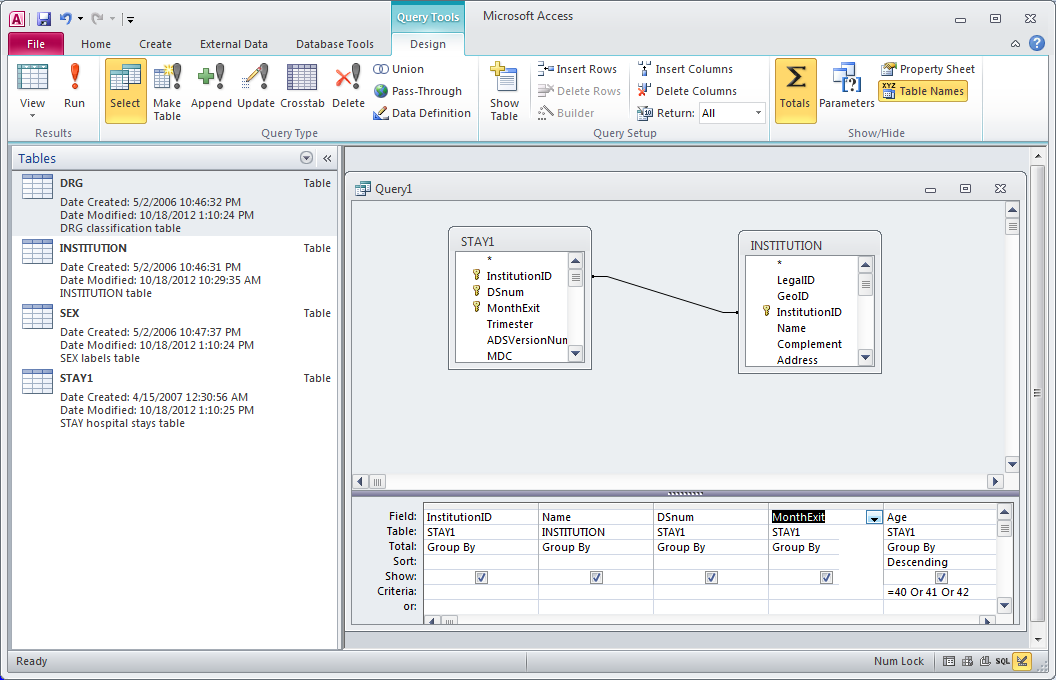 10/17/2012
51
Group by
Totals row
Totals choice: Group by
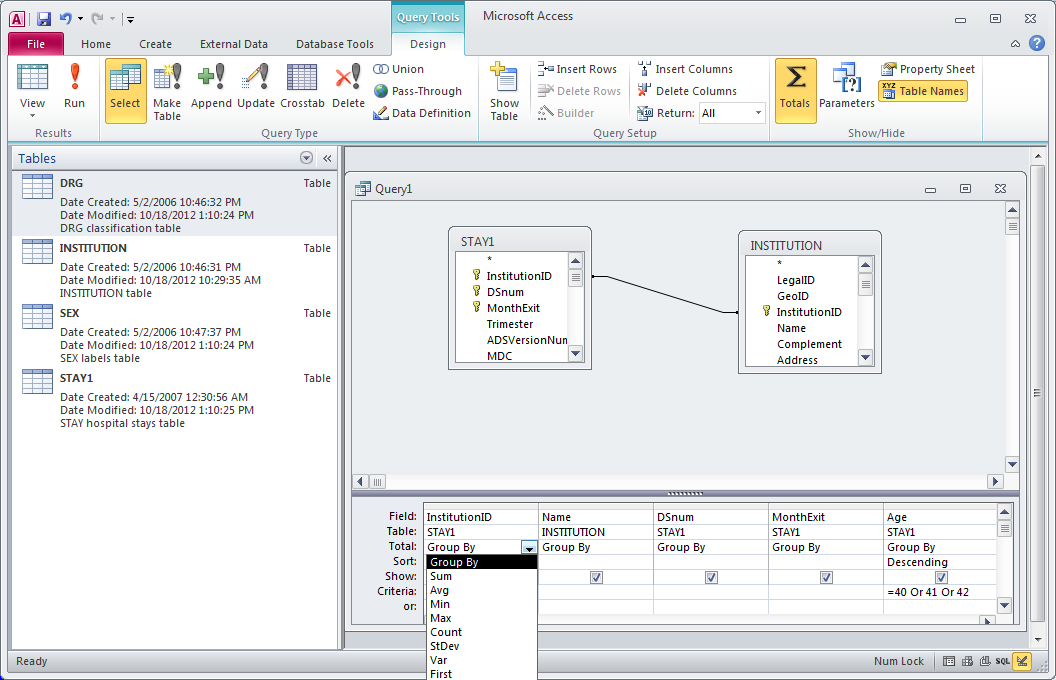 Drop down list of totals
10/17/2012
52
Count and where
Choice of total: Count
Choice of total: Where
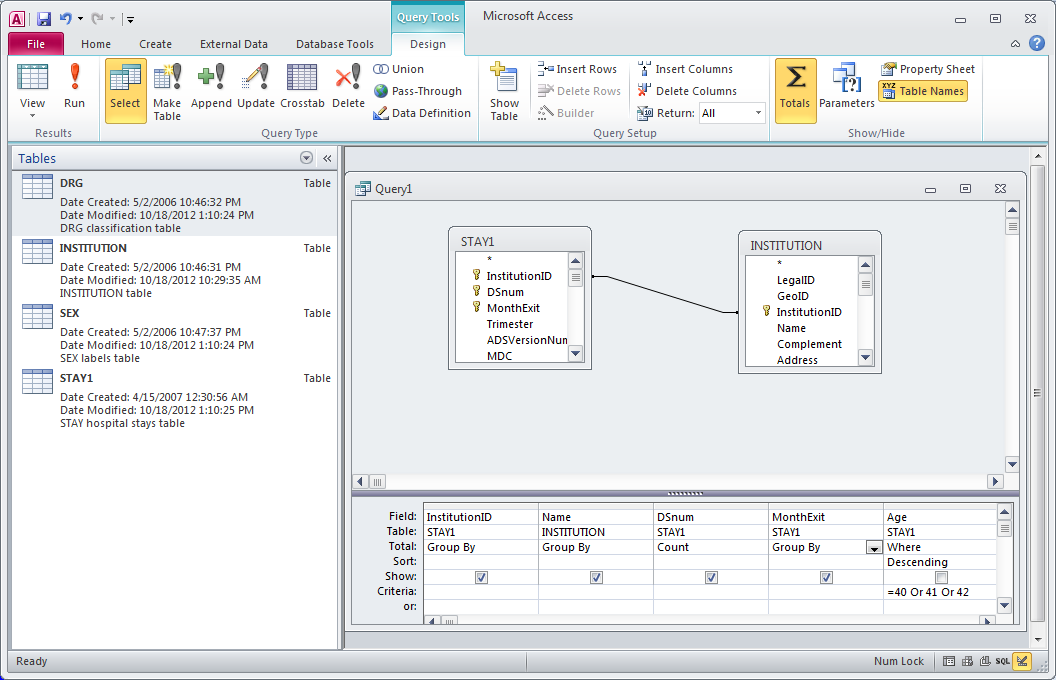 10/17/2012
53